Brussels permanent ‘Citizens assemblee on climate’
Together we build our city of tomorrow
Presentation KNOCA

Merlijn De Rijcke
Project manager
Brussels permanent Citizens assemblee on climate
[1] Context
[2] How does it works
[3] Integration in the climate governance 
[4] Influence of the citizens 
[5] Challenges & learned lessons
31/10/2023
Burgerraad voor het klimaat
2
[1] Context
31/10/2023
Burgerraad voor het klimaat
3
[1] Context
« Brussels residents have the capacity to see where the problems are because they live them » Alain Maron, Minister of Climate transition, Environnement, Engergie en Participatif Democratie

« A climate transition won’t happen when it isn’t just »
31/10/2023
Burgerraad voor het klimaat
4
[1] Context
General policy statement 2019-2024 :
"The government will initiate a public debate with Brussels citizens, economic, social and institutional actors, transition initiatives and local authorities around a 'low-carbon' vision for Brussels by 2050.“

Climate law (COBRACE) : 
Article 6 of the climate regulation provides a framework for citizen participation and citizen contribution to climate policy.

> Design note G1000 > the project
31/10/2023
Burgerraad voor het klimaat
5
[2] How does it works
31/10/2023
Burgerraad voor het klimaat
6
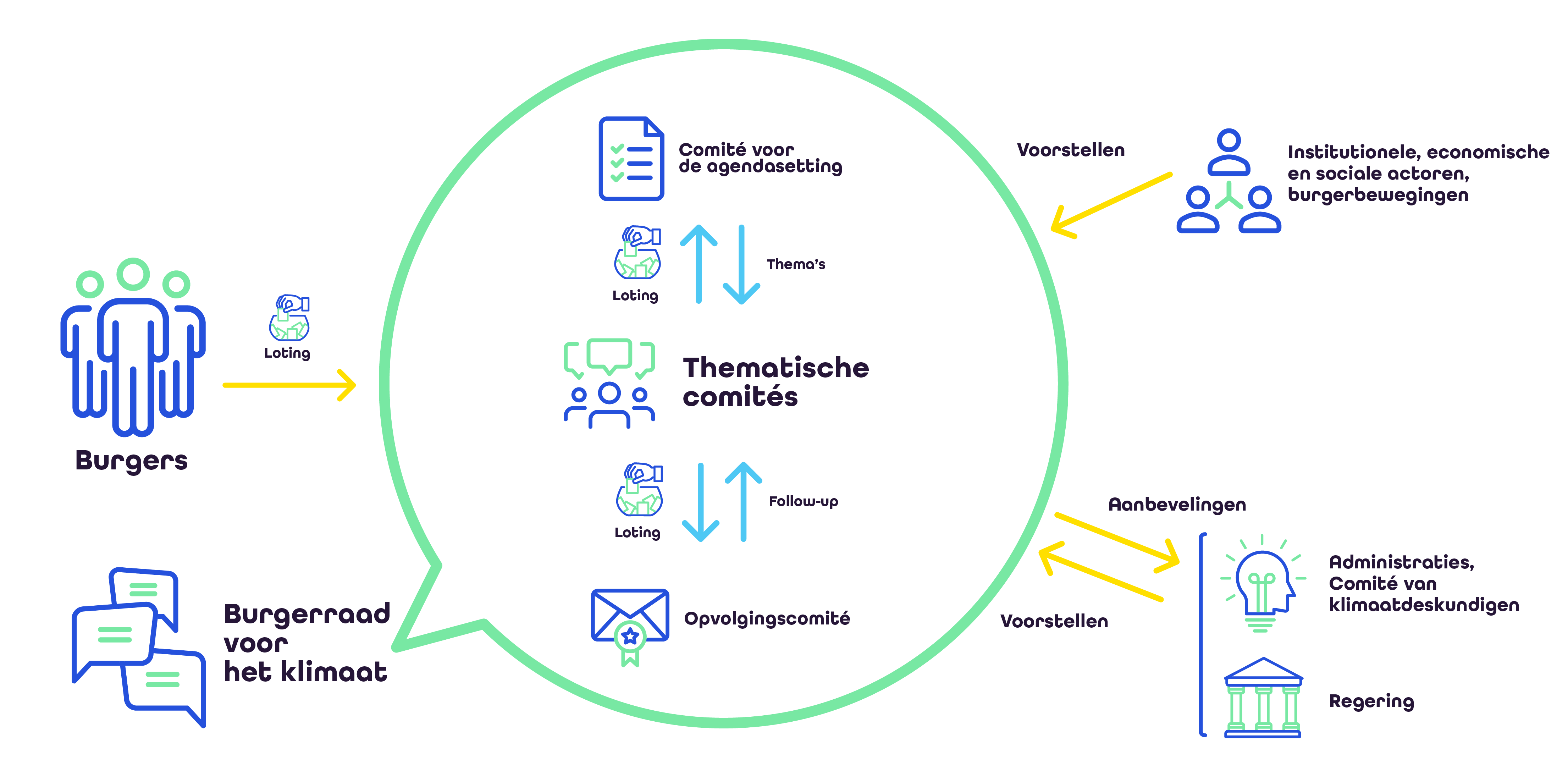 10/31/2023
Burgerraad voor het klimaat
7
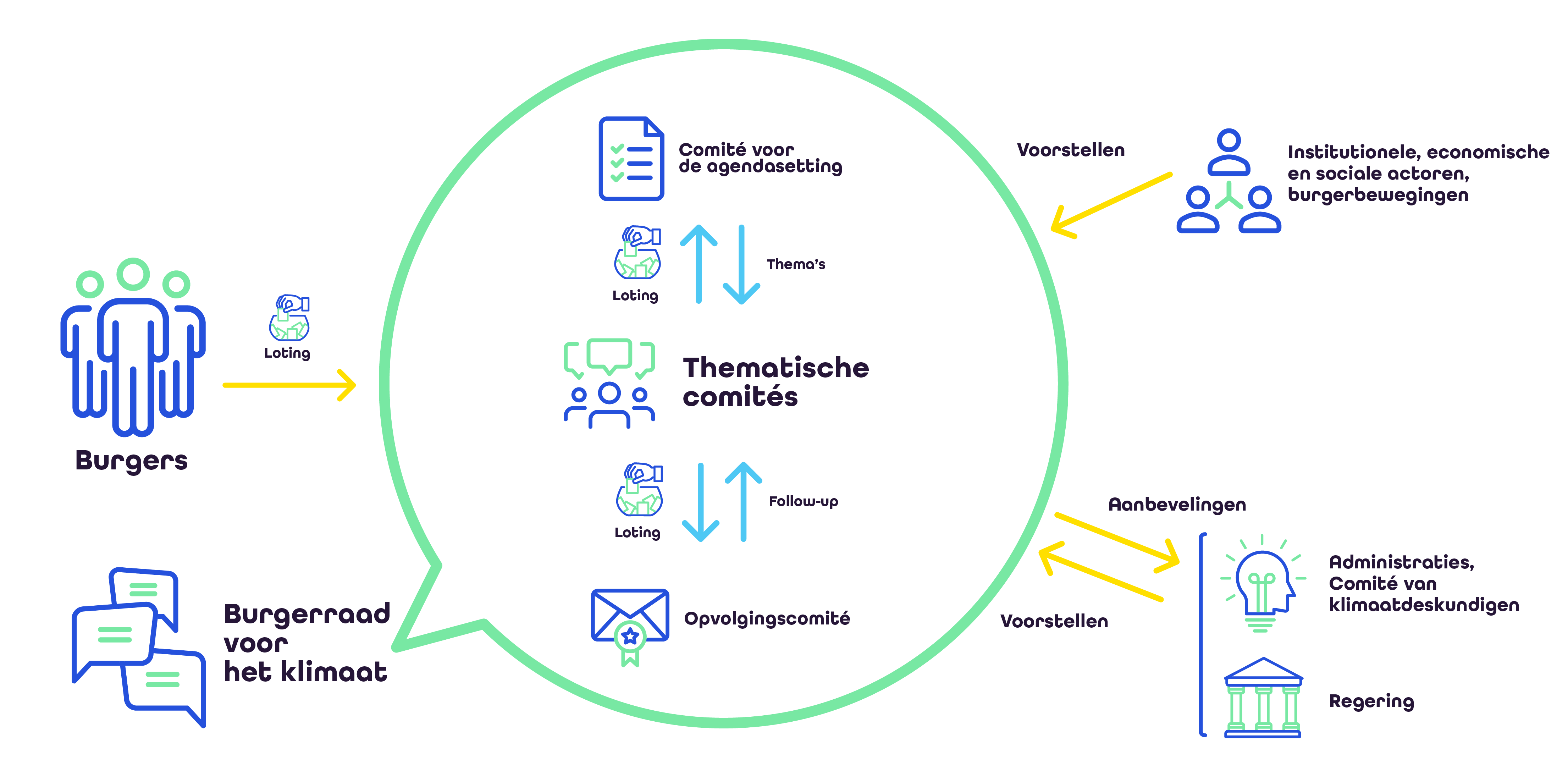 Max. 25 membres
Internal draw
Topic, question and sub-questions
1 à 2 months
Frame note
Input different actors (government, parlement, municipalities, …)
Scale of the Region
Support committee (quality and content)
10/31/2023
Burgerraad voor het klimaat
8
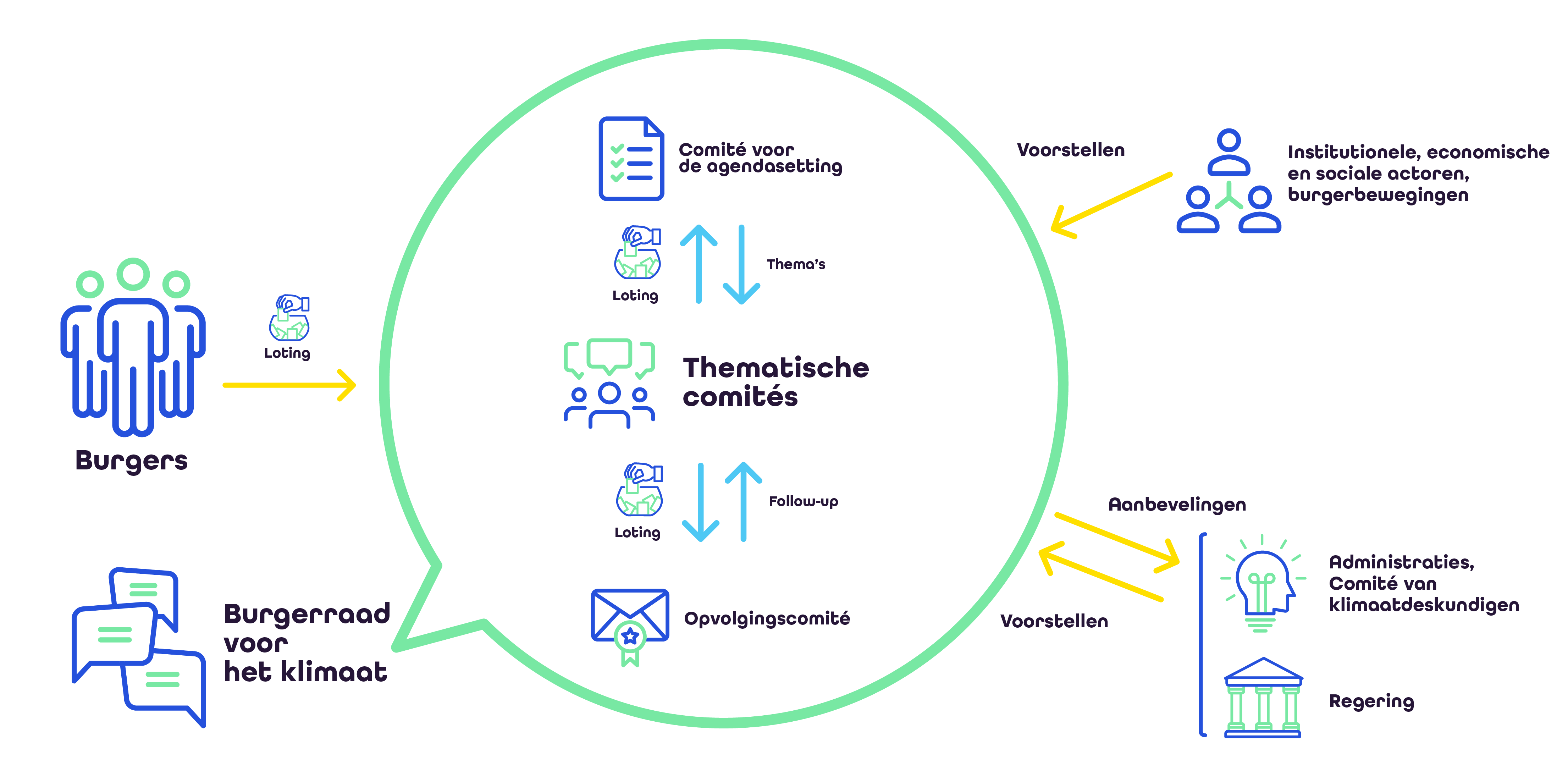 Selection criteria (gender, age, commune, langague, educational level, work, …
Cycle 1: 297

Cycle 2 :500 + 70
Information sessions
Local concertation (social actors)
Actions with specific groups (young people)
Draw 1: 10 000

Draw 2 : 65 - 100
> Diversity and inclusion
10/31/2023
Burgerraad voor het klimaat
9
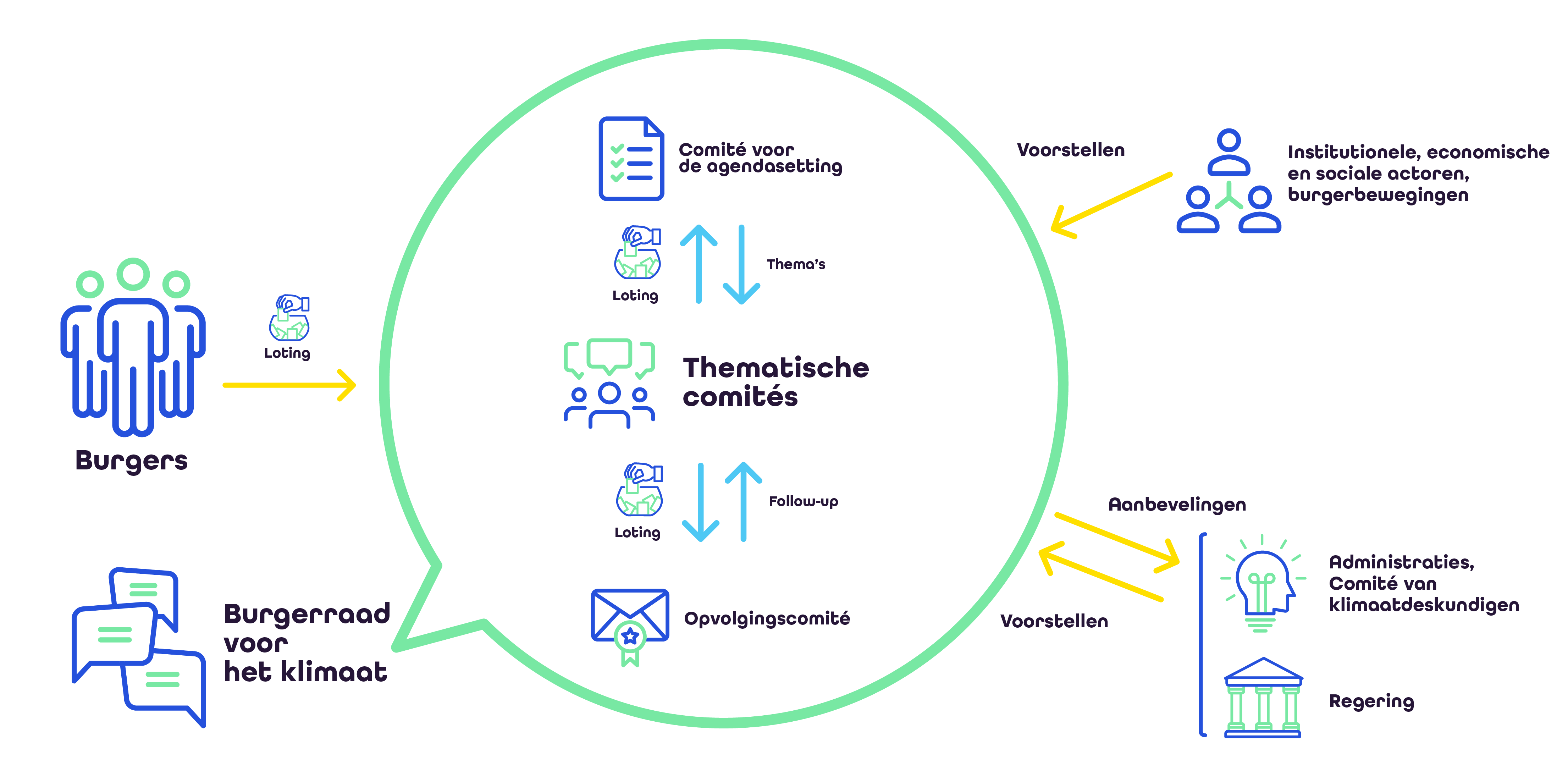 Thematic commissions
100 members
30, 6 , …
Goal: final report 
Long term vision
Recommendations on middle long and short term
Step 1: learning phase
Step 2: debate & deliberations
Step 3: recommendations
10/31/2023
Burgerraad voor het klimaat
10
But elections 2024: so different timing
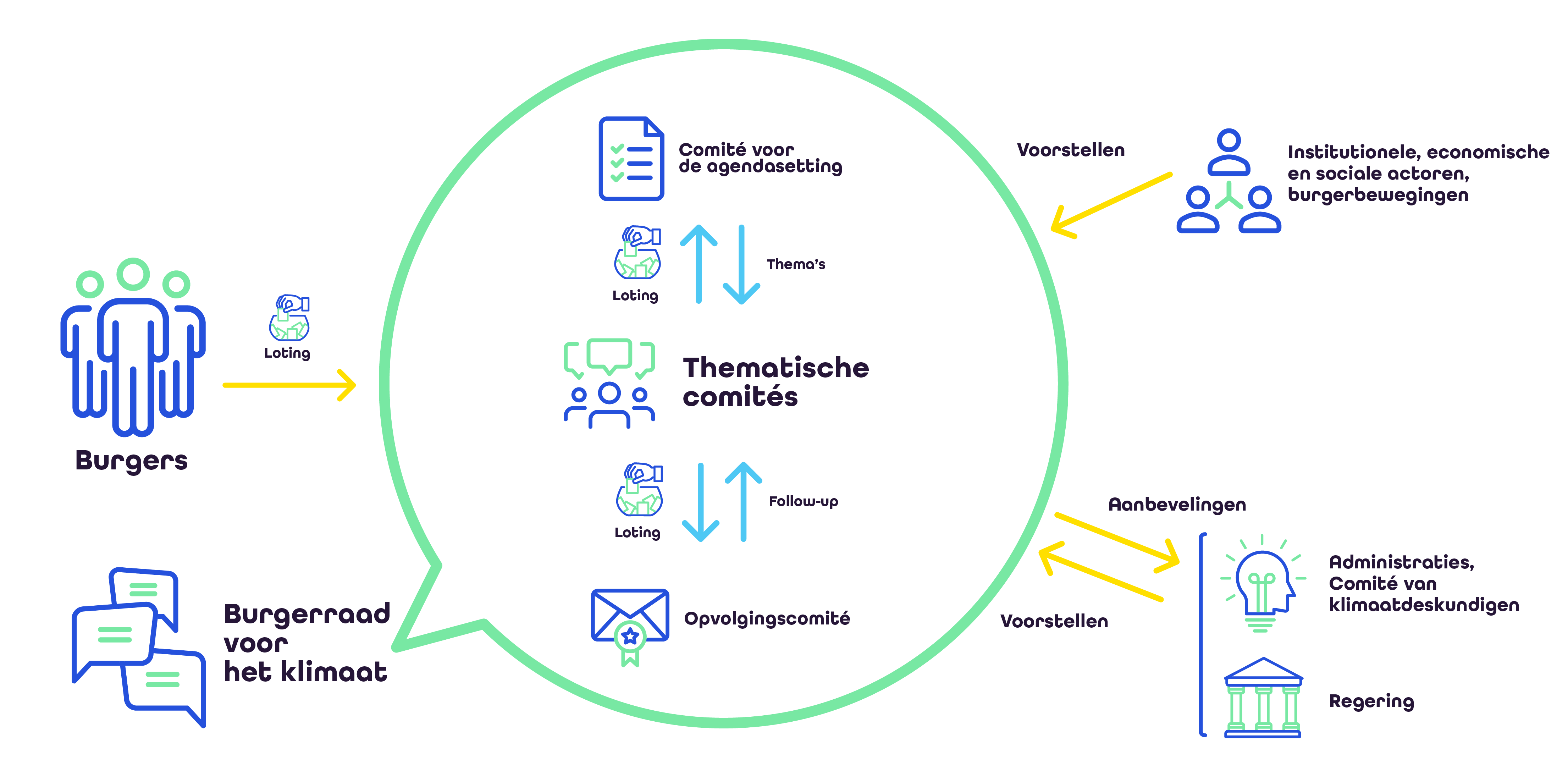 Minister mandates his administrations to analyse work of the Assemblee
3 months : first feedback on what will be done to give a more complete feedback after 12 months
12 months : road map, shows what has been, or will be realised, and more about the impact
10/31/2023
Burgerraad voor het klimaat
11
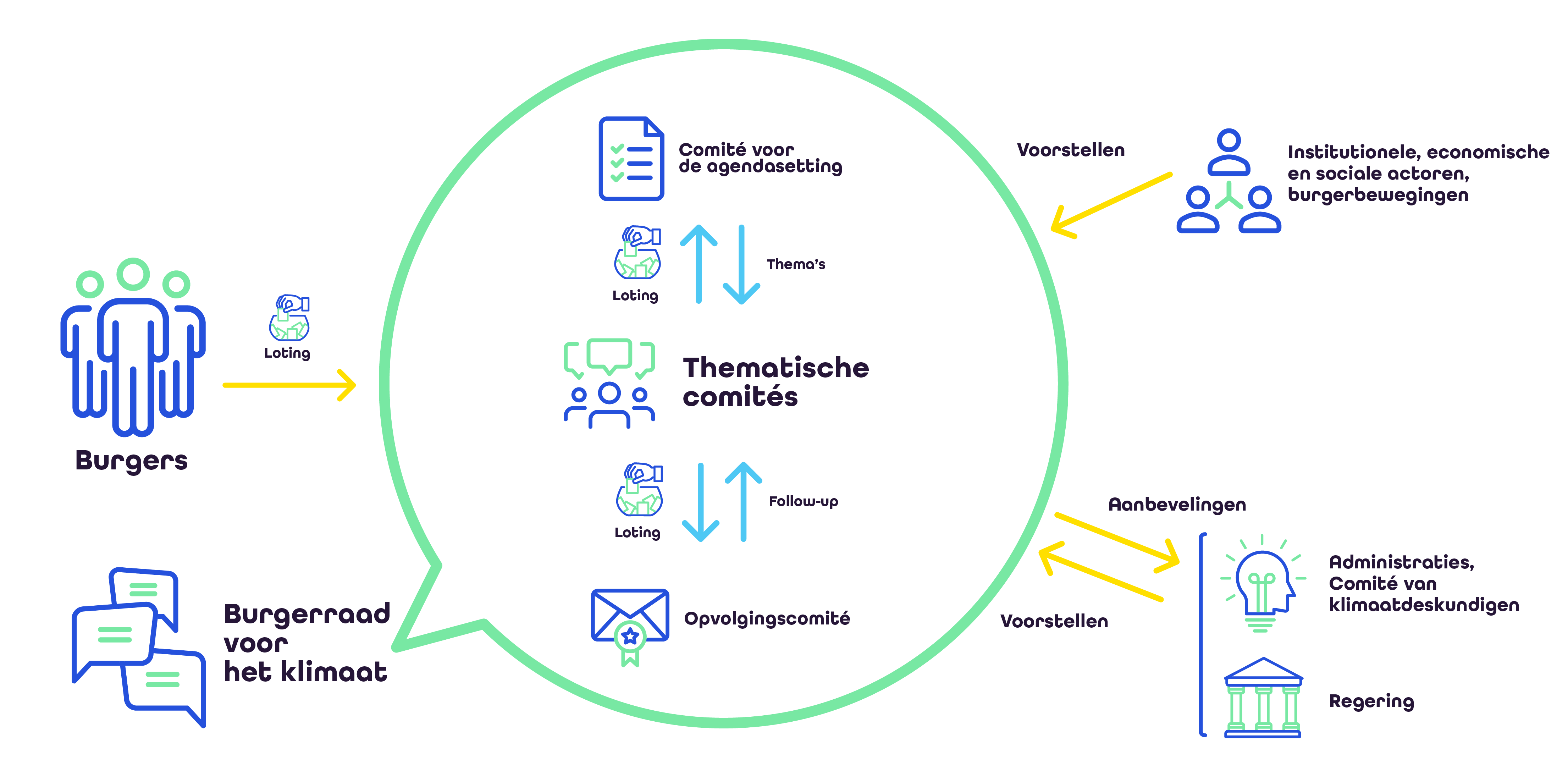 Max. 10 members
1 year
Internal draw
Explain to the government when an answer is satisfying (linked to time and work they have put in the process)
Preparation second feedback government
Also intermediate exchange before the second feedback
10/31/2023
Burgerraad voor het klimaat
12
Supporting commitee
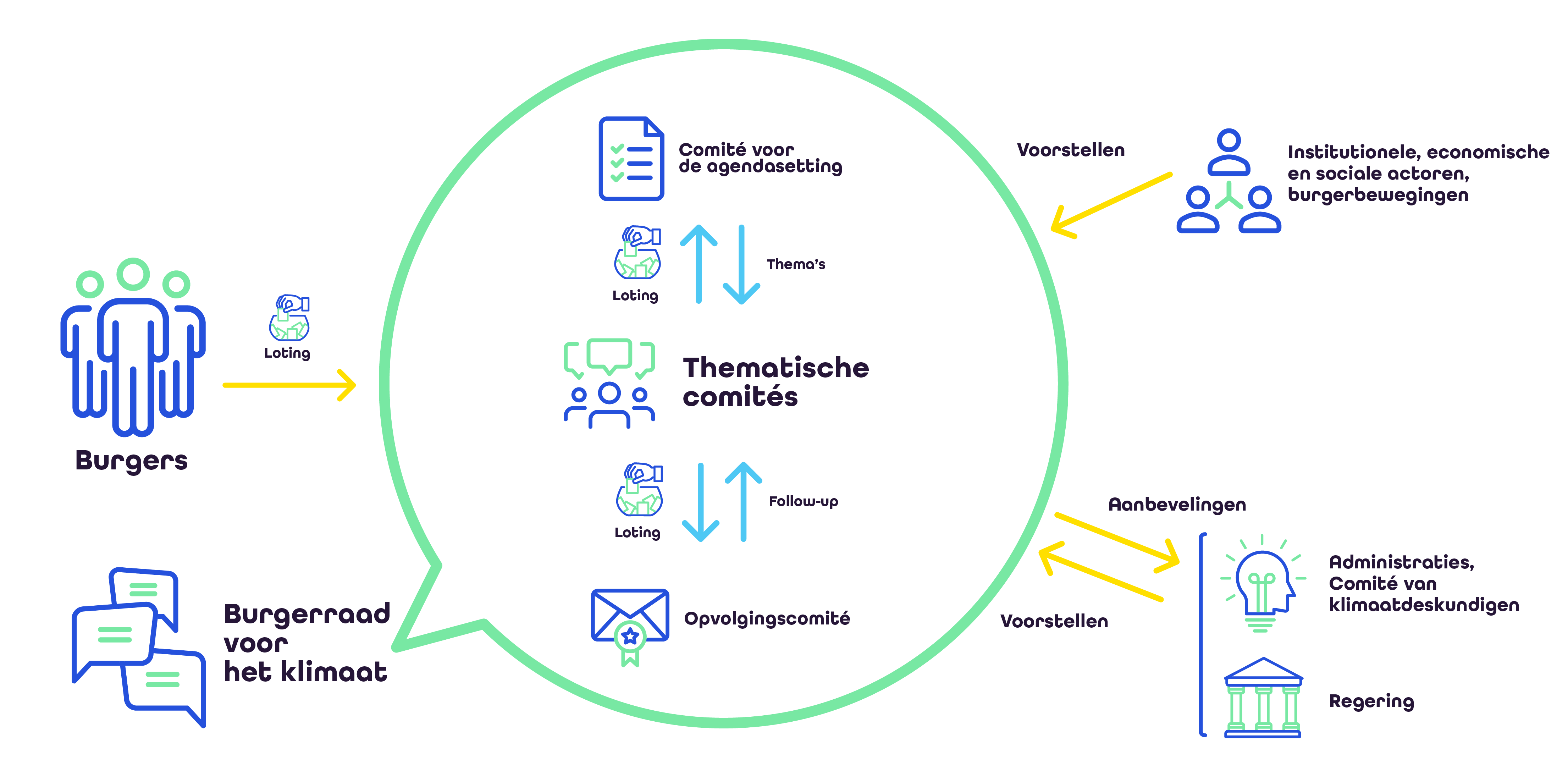 Quality (inclusion, climate, participation, …)
Technical (private, public, associations, academic, …)
10/31/2023
Burgerraad voor het klimaat
13
[3] Integration in the climate governance
31/10/2023
Burgerraad voor het klimaat
14
31/10/2023
Assemblée citoyenne pour le climat
15
New : service on climate transition
> Link with other organs involved in the climate governance
31/10/2023
Assemblée citoyenne pour le climat
16
31/10/2023
Assemblée citoyenne pour le climat
17
3 months : analyse recommendations
15 months (3 + 12) : actions government
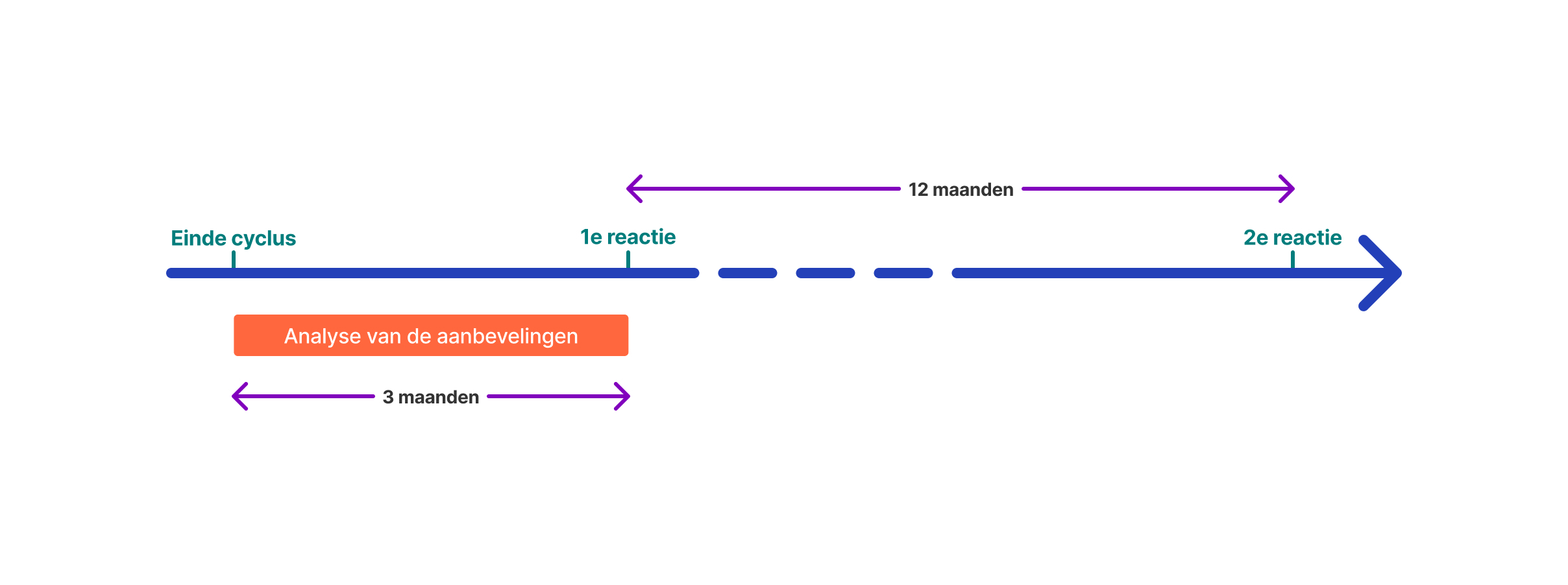 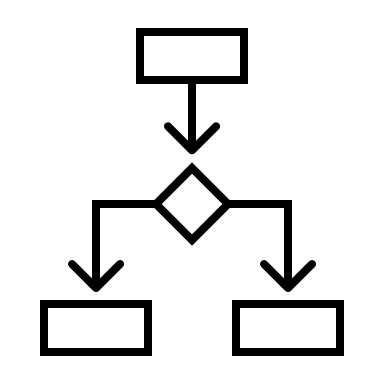 06.23 – 06.24
31/10/2023
Burgerraad voor het klimaat
18
09.23
[4] Influence of the citizens
31/10/2023
Burgerraad voor het klimaat
19
On paper…
Yes
What ? How ? When 
No
Why ? Alternative ? 
Exist already
Why still important for the citizens? What does it mean mor concrete?
Other levels (communes, regions, federal, …)

Too soon to give feedback >> April 2024
31/10/2023
Burgerraad voor het klimaat
20
Behind the screens…
Not visible on a small scale, but on a bigger scale
Analyse final report by all the responsable administrations 
Analyse final report by different members of the government 
Period pre-elections > big guidelines

And … long term climate vision for the Brussels region
31/10/2023
Burgerraad voor het klimaat
21
[5] Challanges & learned lessons
31/10/2023
Burgerraad voor het klimaat
22
Challenges
Diversity and representativity 
Draw has limits
Valorise the citizens 
Climate = auto selection 
Work together with the social actors in touch with the audience you can’t reach
Limits topic, question and mandate given
Important to have a useful output
But important to not arrive at a restrictive framework
Limit output linked to follow-up that can be given
Create from the beginning a clear framework with those who will do the follow-up, and explain it to the citizens
Neutral information 
Make sure all actors are present (public, private, NGO's, citizen collectives, academic, …)
The more technical information is given, the more the citizens might be influenced
But if less information is given, risk of working on propositions that exist already
31/10/2023
Assemblée citoyenne pour le climat
23
Challenges
Language 
Impact on the work in smaller groups
Be confident in the qualities of the citizens
Budget 
If you do it, do it good
Sign of political engagement
Work on databases to have a view on the cost 

Engagement citizens
More weekends, more difficult to participate
Less weekends, less time for the citizens to work together
3 weekends are better than 6 Saterdays
31/10/2023
Assemblée citoyenne pour le climat
24
Reserve slides
Betrokken actoren
Overzicht organen
Principes en uitvoering
Details uitvoering
Integratie klimaatgouvernance
Bijzonderheden eerste cyclus
Deelname charter
Thema cyclus 1
31/10/2023
Assemblée citoyenne pour le climat
26
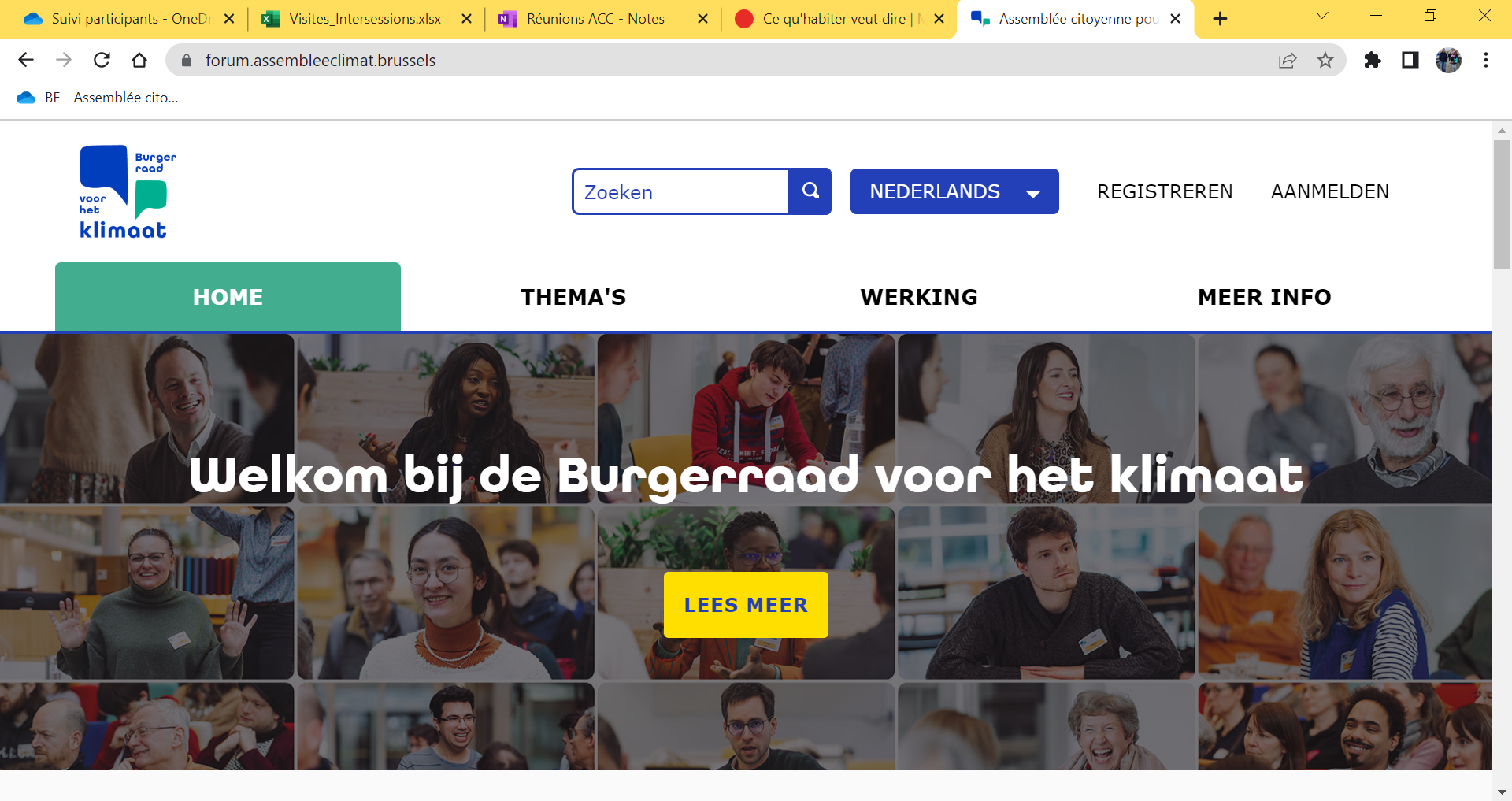 Forum
Forum.assembleeclimat.brussels 

Facebook
https://www.facebook.com/assembleeklimaat


Instagram 
https://www.instagram.com/assemblee_klimaat/
Contact 
contact@klimaatraad.brussels / contact@assembleeclimat.brussels 

Website & Newsletter
klimaatraad.brussels / assembleeclimat.brussels
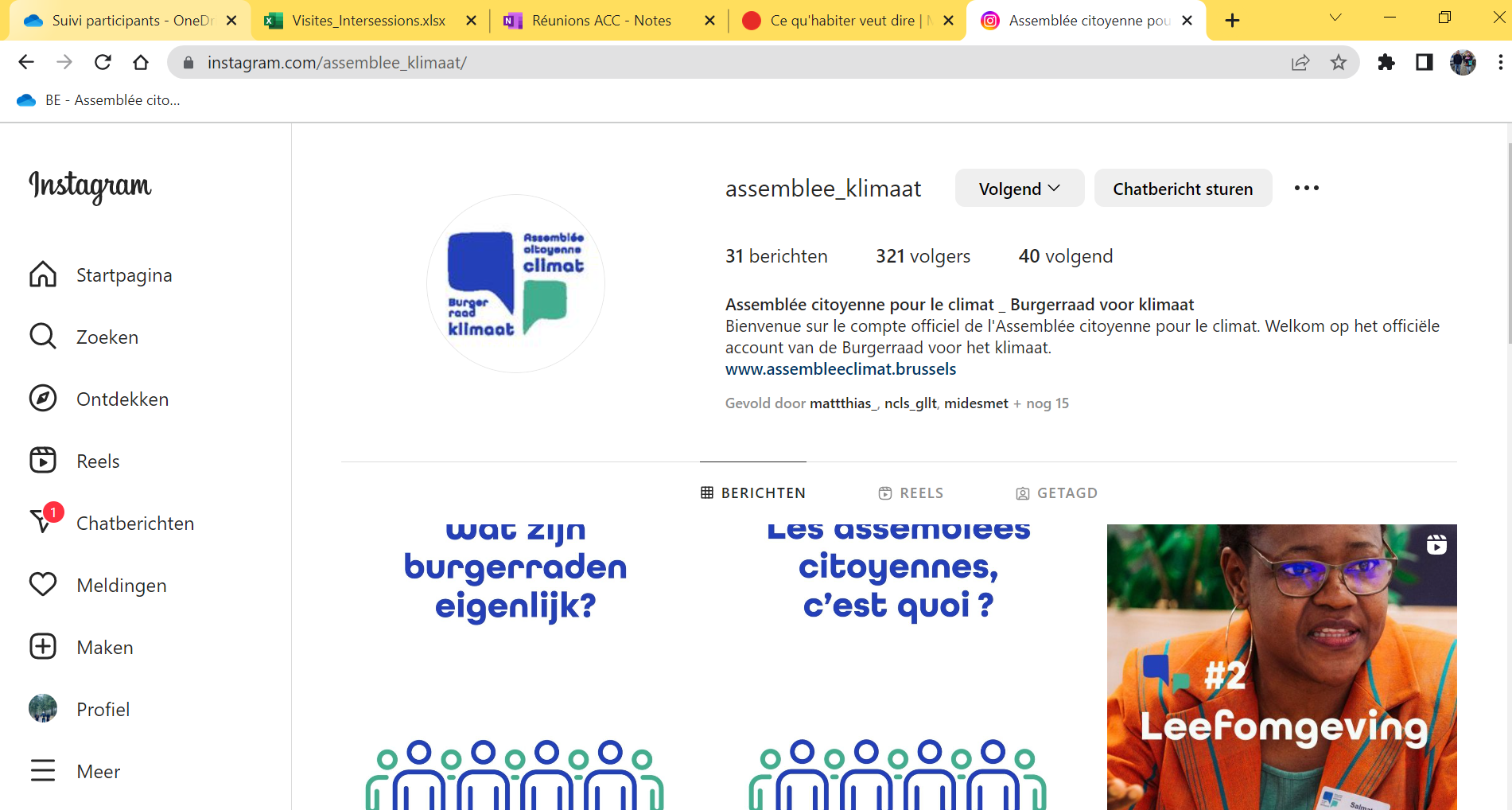 31/10/2023
Burgerraad voor het klimaat
27
Betrokken actoren
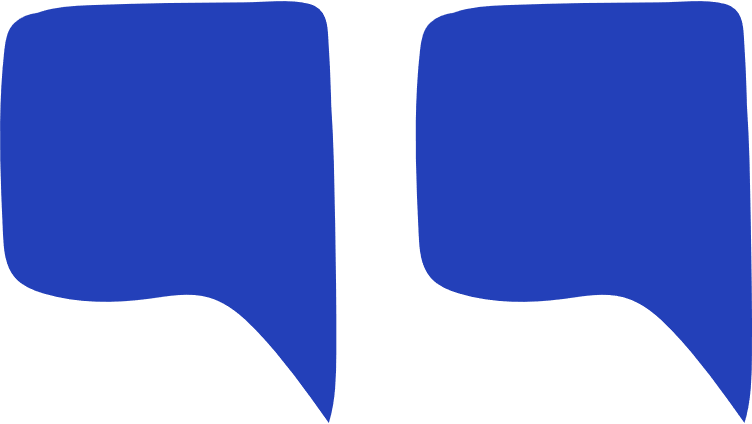 de burgers van het Brussels Hoofdstedelijk Gewest;
de regering van het Brussels Hoofdstedelijk Gewest ;
het Parlement van het Brussels Hoofdstedelijk Gewest;
Leefmilieu Brussel en de andere overheidsdiensten van het Brussels Hoofdstedelijk Gewest, met name de gewestelijke administraties bedoeld in artikel 1.4.5, eerste lid, van het Brussels Wetboek van Lucht, Klimaat en Energiebeheersing;
institutionele, economische en sociale organisaties en actoren, of organisaties en actoren afkomstig uit de georganiseerde burgermaatschappij, met name Brupartners, de Raad voor het Leefmilieu of het Comité van Klimaatdeskundigen dat via de ‘Klimaatordonnantie’ van 17 juni 2021 binnen de Raad voor het Leefmilieu is opgericht.
31/10/2023
Burgerraad voor het klimaat
28
Comité voor de agendasetting
Thematische commissies
20-25 leden
Onderwerp bepalen
Voorstellen regering, administratie en middenveld
Max. 2 maanden
100 leden
Subcommissies
Via loting
Aanbevelingen (K & MLT)
3 -6 maanden
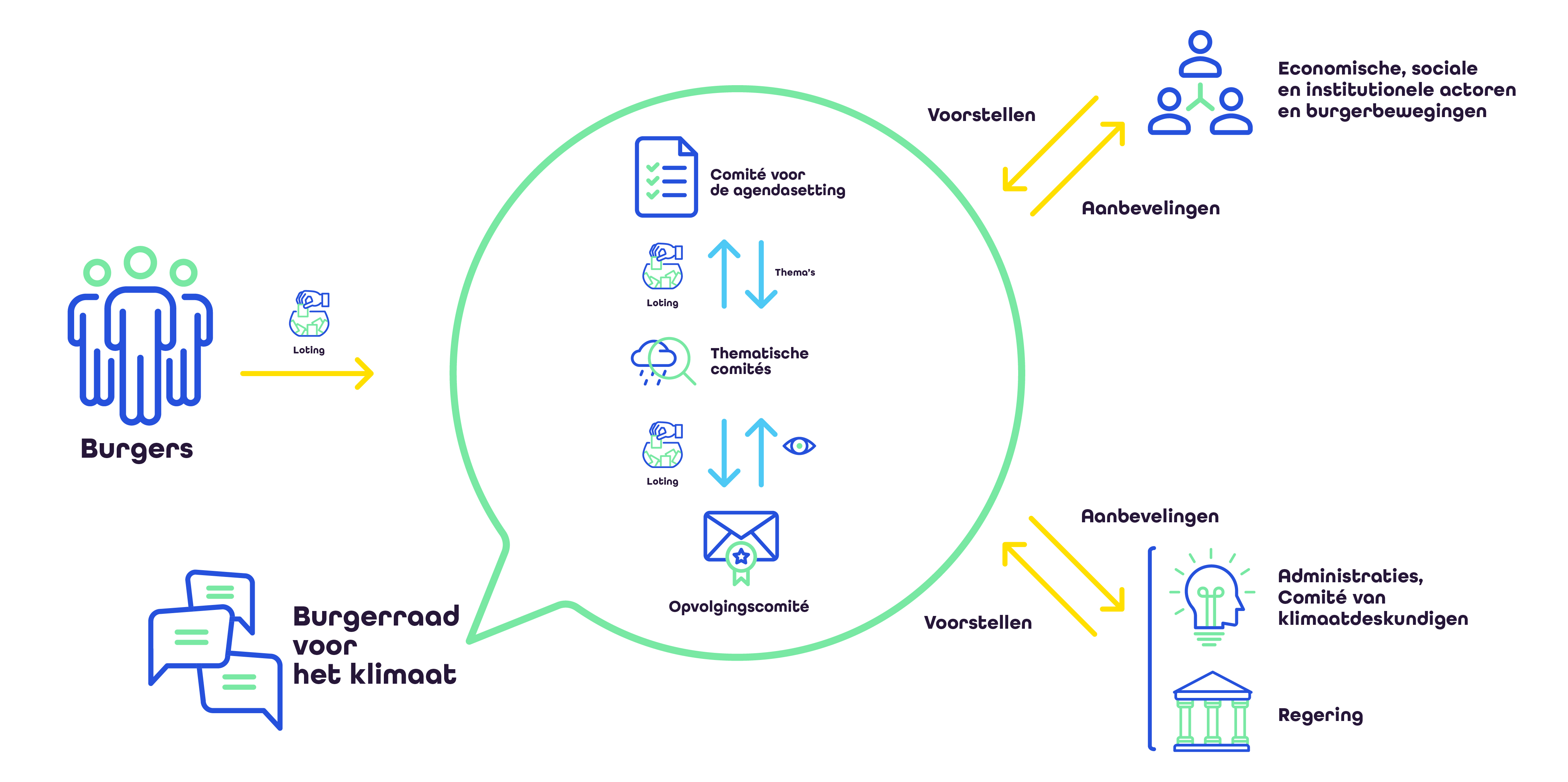 Opvolginscomité
Begeleidingscomité
10 leden
Via loting
Werken regering en administraties opvolgen
12 maanden
Benoeming via onafhankelijke jury
Kandidatuur
Kwaliteit en documentatie
Leden vast mandaat en tijdelijk mandaat
31/10/2023
Burgerraad voor het klimaat
29
Principes & uitvoering
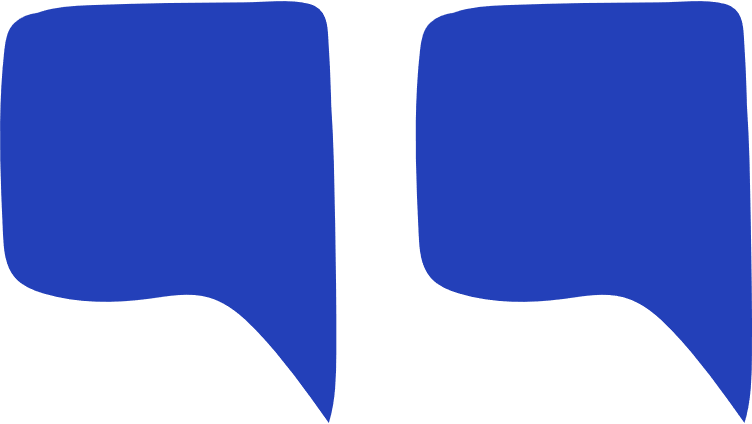 Principes
Diversiteit
Samenwerking
Gelijkheid
Inclusie
transparantie

Van toepassing op alle actoren (leden, organisatie en Regering)
31/10/2023
Burgerraad voor het klimaat
30
Uitvoering
1. Loting in twee fasen
2. Samenstelling organen Burgerraad
3. Inclusiemaatregelen
4. Betrokkenheid burgermaatschappij
Gelinkt aan orgaan
Interne loting (3 criteria)
Ondersteuningssysteem
vergoeding
10.000
100 (6 criteria)
Maxi-publiek
Agendasetting, publicatie resultaat
5. 
Taalgebruik
6. 
Kadernota
7. Nemen van beslissingen
8. Vertrouwelijkheid
Kader vraag
Kader Klimaatgovernance
Consensus
Stemming 4/5de meerderheid
Nederlands en Frans
Ondersteuning mogelijk
Anonimiteit 
Expliciete toestemming deelnemers
31/10/2023
Burgerraad voor het klimaat
31
Integratie in de klimaatgovernance
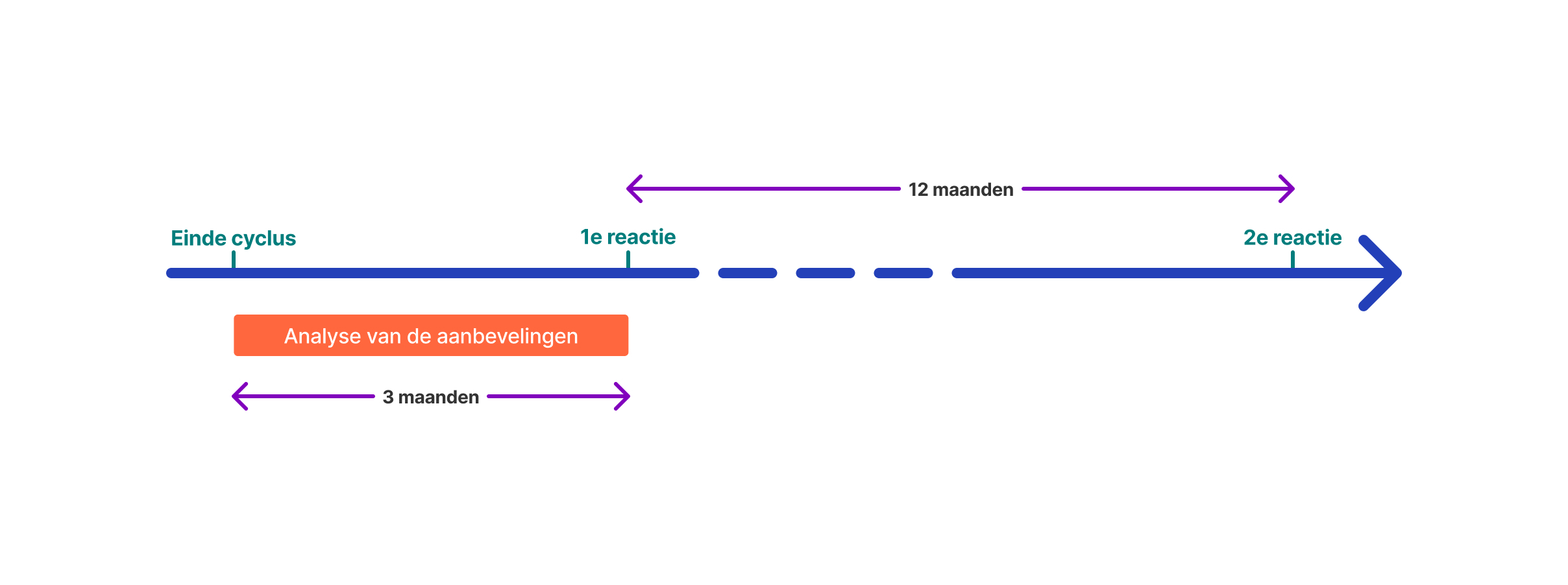 Presentatie stappenplan
Eerste retour
Klassering door het secretariaat
Minister klimaat > andere bevoegde ministers 
Stappenplan gevolg
Follow-up na 12 maand (0)
Ook stappenplan volgende cyclus (+1)
En thema volgende cyclus (+2)
31/10/2023
Burgerraad voor het klimaat
32
Bijzonderheden eerste cyclus
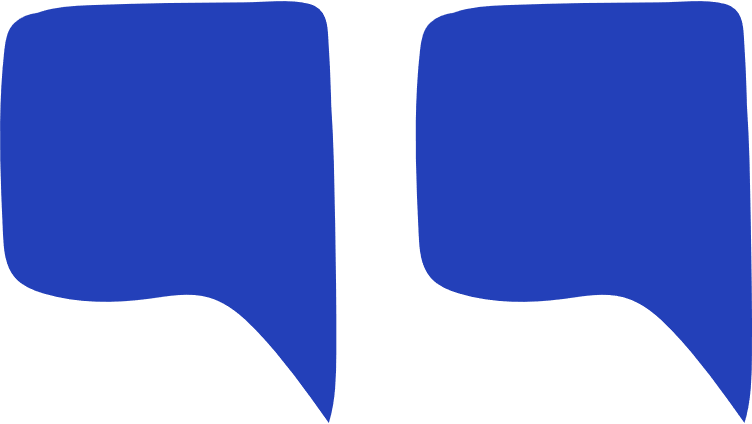 Geen comité voor de agendasetting
Stuurcomité 

Geen toegang tot nationaal register
Via gegevens open source UrbiS

Geen opvolgingscomité om de fakkel over te dragen
Vanaf juni 2023
31/10/2023
Burgerraad voor het klimaat
33
[2] Deelnamecharter
Doel: zorgen voor een kwalitatief en respectvol kader, transparantie

Doelpubliek: voor de deelnemers maar ook voor de actoren die deel uitmaken van de organisatie (administraties, dienstverleners en de Regering)

Ondertekening: leden Raad en leden organisatie Burgerraad
31/10/2023
Burgerraad voor het klimaat
34
[3] Thema cyclus 1
Hoe in de stad wonen om zich aan te passen aan de klimaatveranderingen tegen 2050? 

Welke aanpassingen zijn nodig voor een kwalitatieve, toegankelijke en milieurespecterende leefomgeving, die ervoor zorgt die iedereen waardig kan leven?
31/10/2023
Burgerraad voor het klimaat
35